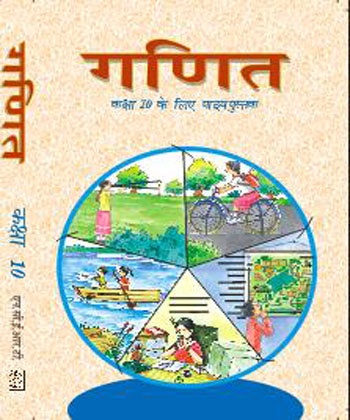 Click here
 for teachers
1
हमें क्या सीखना हैं I
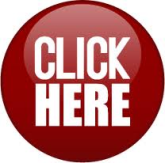 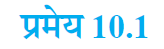 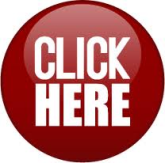 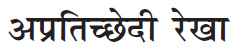 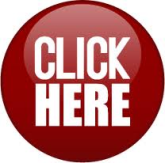 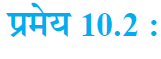 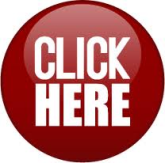 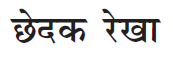 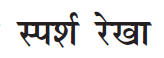 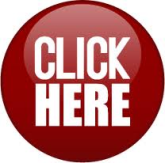 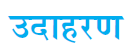 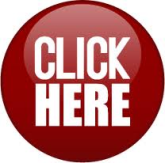 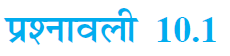 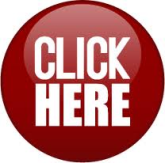 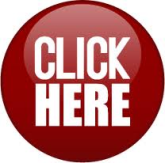 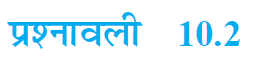 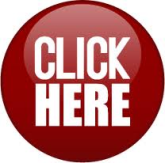 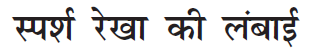 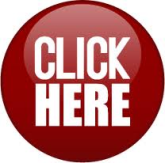 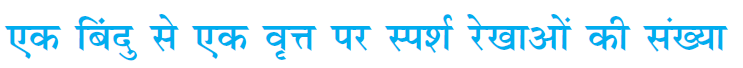 2
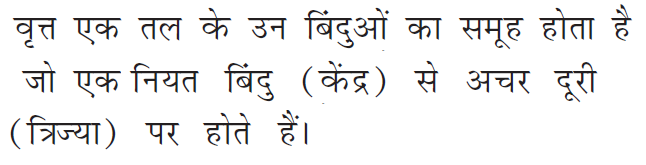 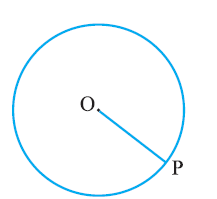 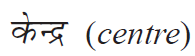 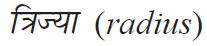 3
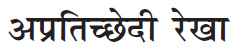 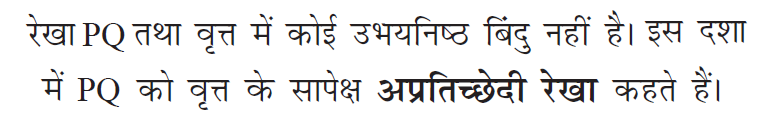 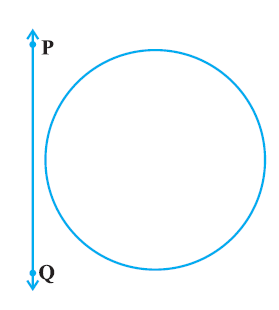 4
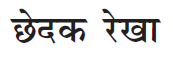 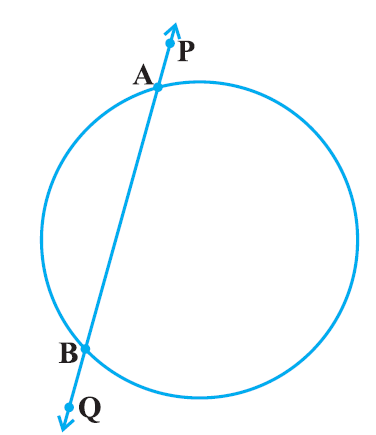 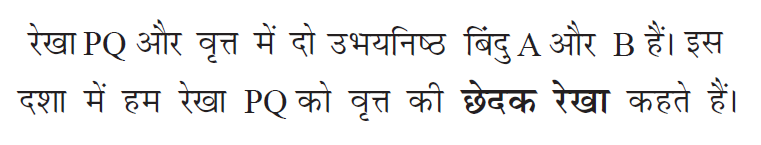 5
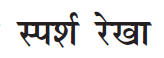 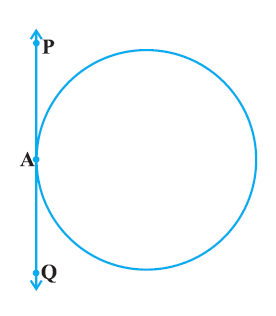 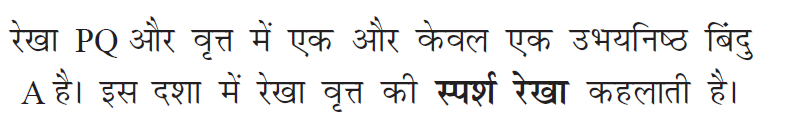 6
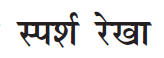 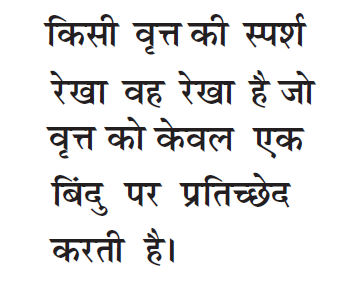 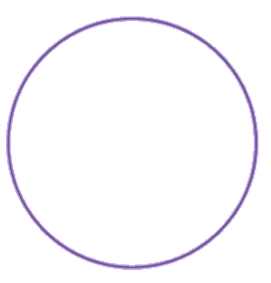 7
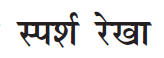 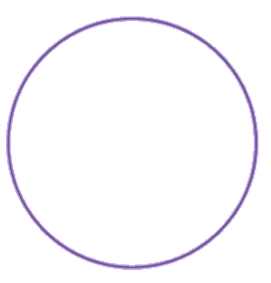 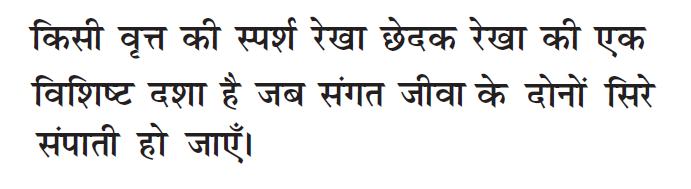 8
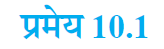 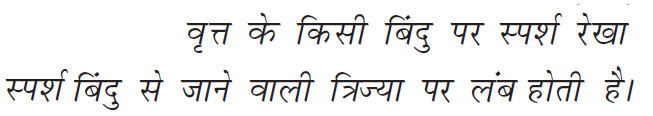 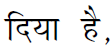 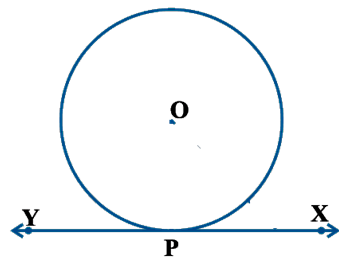 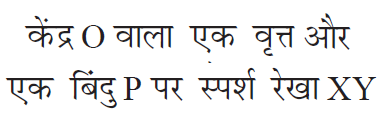 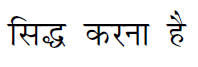 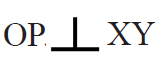 Q
रचना
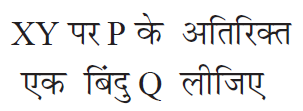 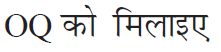 9
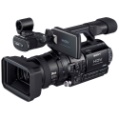 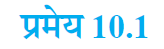 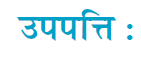 Q  स्पर्श रेखा AB  पर  स्पर्श  बिंदु P  से  अतिरिक्त  कोई और  बिंदु हैं I
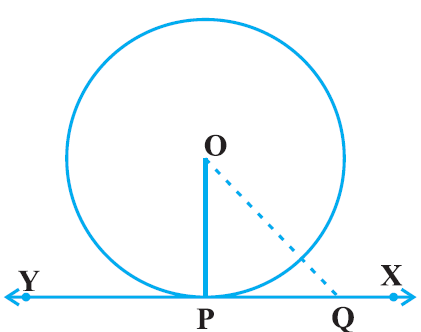 इसलिए  Q  वृत्त के बाहर हैं
माना OQ वृत्त को R  पर काटता हैं
R
तब  OR <OQ  ( एक हिस्सा पुरे से कम होता हैं ) ...( 1)
परन्तु OP =OR    ( एक ही वृत्त की  त्रिज्याएँ) .....( 2 )
10
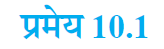 इसलिए OP <OQ     (1  और 2  से )
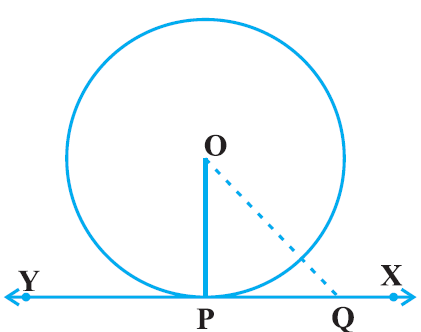 इस प्रकार OP  बिंदु O  से रेखा XY  से मिलकर बनने वाली सभी रेखाओं में सबसे छोटी हैं
R
परन्तु एक  बिंदु और एक रेखा  के बीच  सबसे छोटी दूरी  लंब होती हैं
अतः OP  , AB  पर लंब हैं I
11
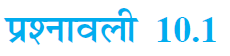 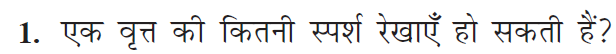 अनगिनत
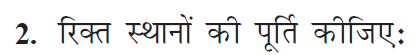 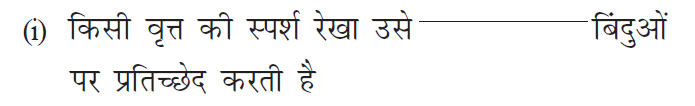 एक
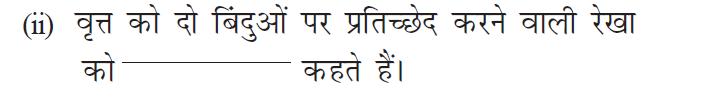 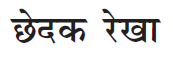 12
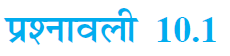 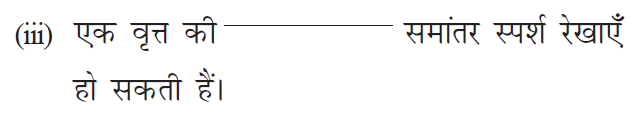 दो
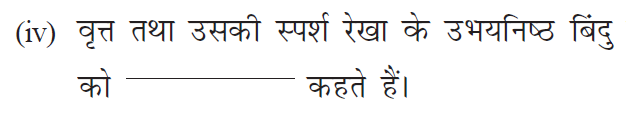 स्पर्श बिंदु
13
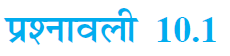 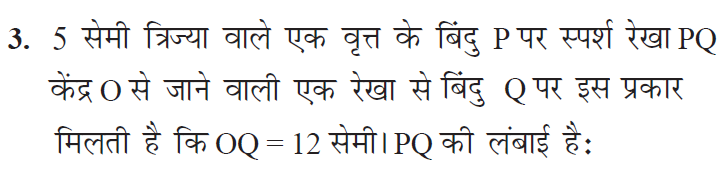 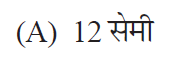 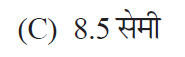 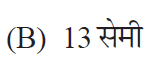 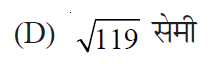 FOR   More question Refer to Exercise 10.1 of Ncert Book
14
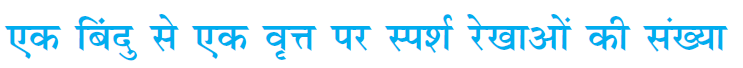 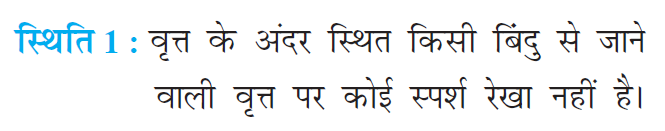 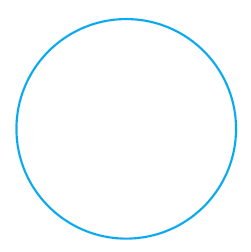 P
15
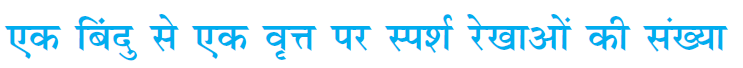 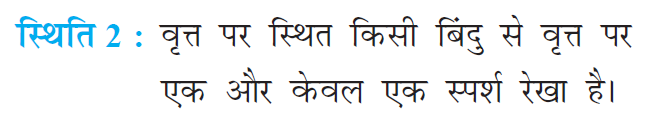 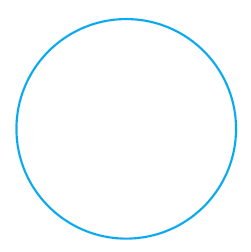 P
R
Q
16
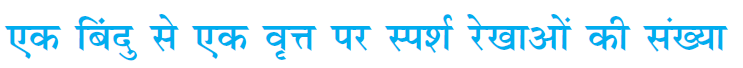 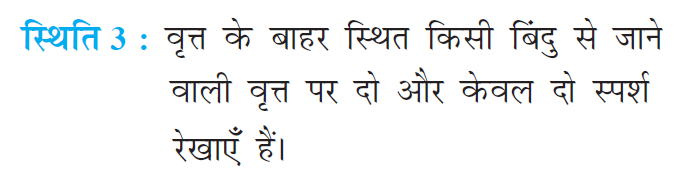 Q
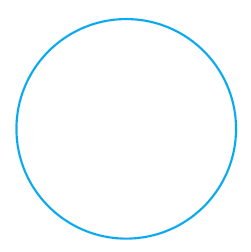 P
R
17
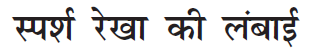 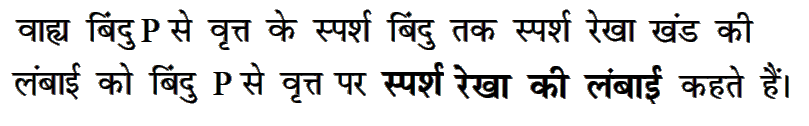 Q
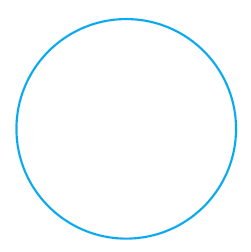 P
R
18
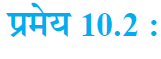 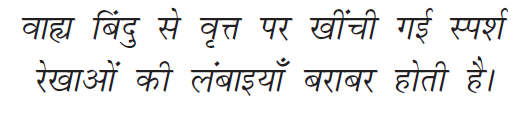 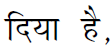 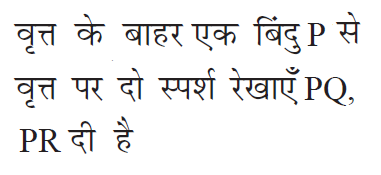 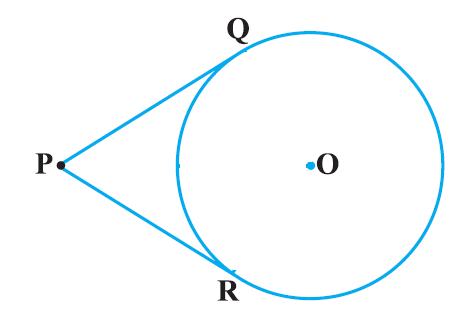 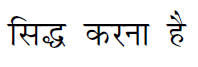 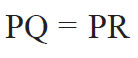 रचना
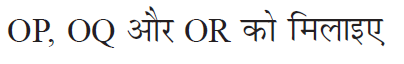 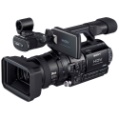 19
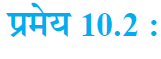 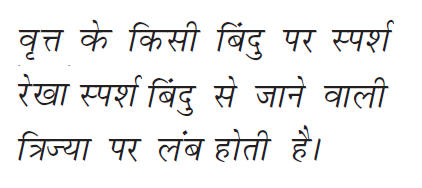 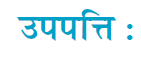 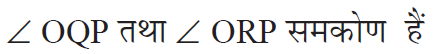 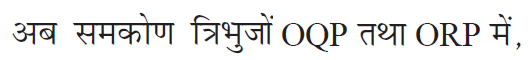 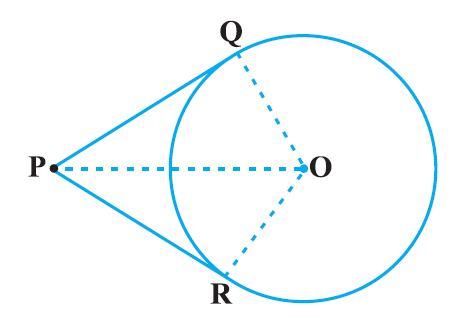 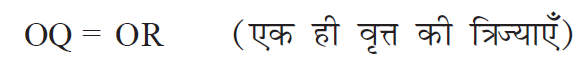 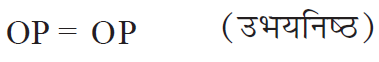 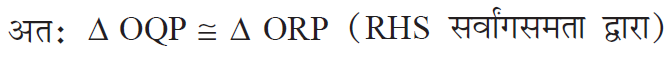 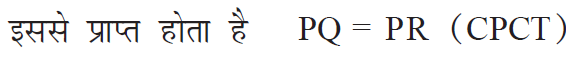 20
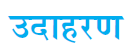 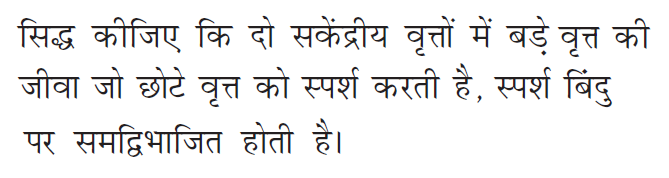 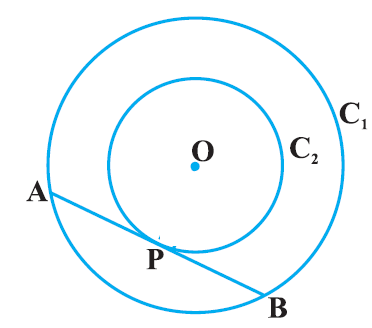 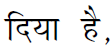 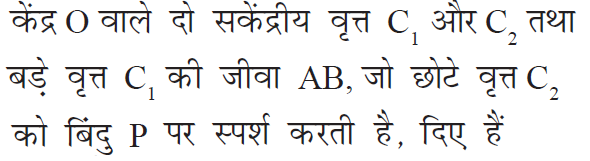 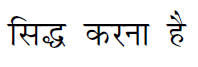 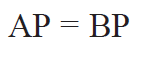 रचना
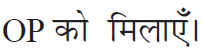 21
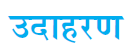 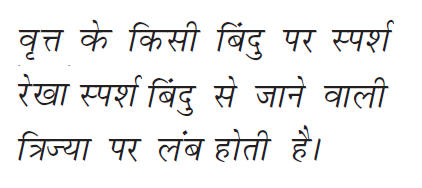 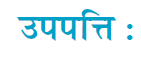 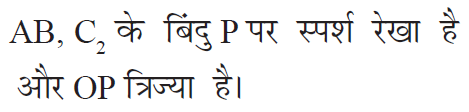 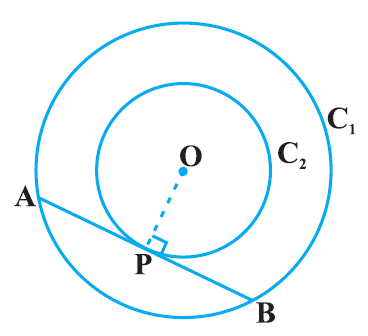 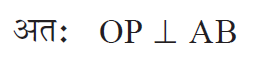 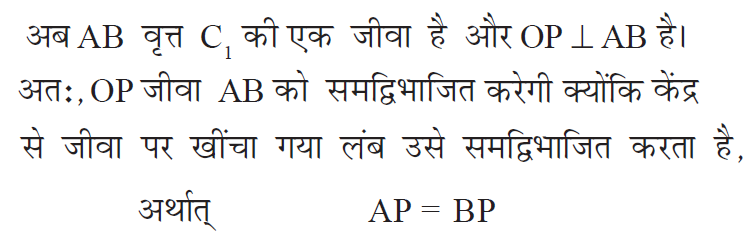 22
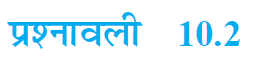 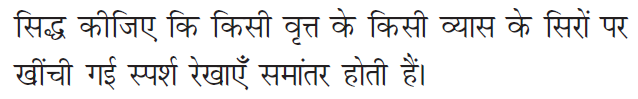 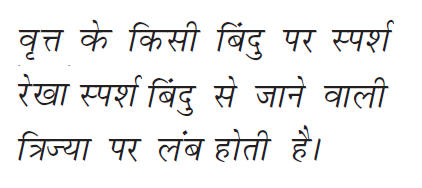 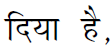 CD और  EF , वृत्त   के   ब्यास AB  के अंतिम सिरों A और  B पर खीचीं स्पर्श रेखायें  हैं ,वृत्त  का   केंद्र  O  हैं
A
C
D
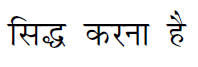 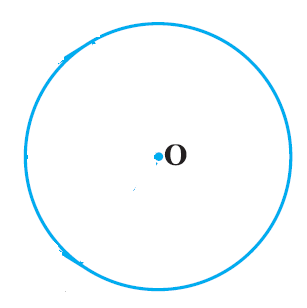 CD II  EF
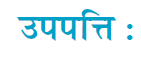 अतः   BAD =90 *
CD  वृत्त के बिंदु A  पर स्पर्श रेखा हैं
E
F
B
23
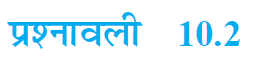 EF   वृत्त के बिंदु B पर स्पर्श रेखा हैं
अतः     ABD =90 *
A
C
D
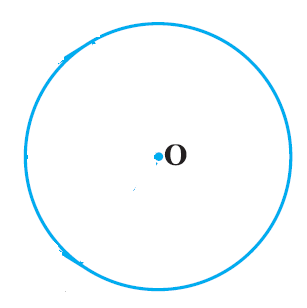 इसलिए BAD =   ABD =90
परन्तु ये एकान्तर  कोण हैं
CD II  EF
अतः
E
F
B
24
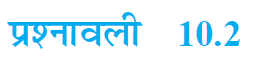 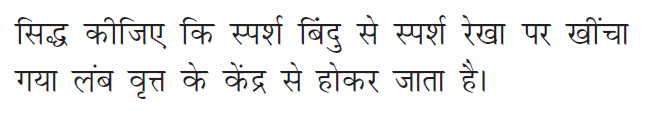 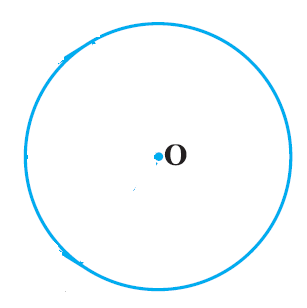 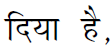 AB  ,वृत्त जिसका केंद्र O हैं ,की  बिंदु P  पर स्पर्श रेखा हैं I
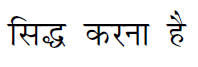 बिंदु P  पर  बनाया गया
 लंब  केंद्र से गुजरता हैं
O'
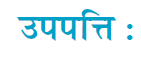 माना कि P  पर बनाया गया  लंब केंद्र से नहीं गुजरता
A
B
P
मान लो यह दुसरे बिंदु  O' से गुजरता हैं
OP  & O'P  को मिलाया
25
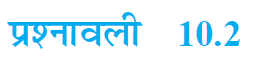 बिंदु P  पर  बनाया गया लंब दुसरे बिंदु  O' से गुजरता हैं इसलिए
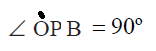 ………(1)
अब o  वृत्त का केंद्र हैं और P स्पर्श बिंदु हैं  हम जानते हैं कि केंद्र से स्पर्श बिंदु को मिलाने वाली रेखा और  स्पर्श रेखा  एक दुसरे पर लंब होती हैं
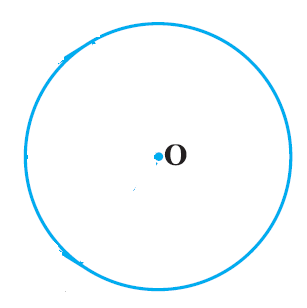 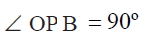 आकर्ति से पता लगता हैं कि
O'
………(2)
(1 ) और (2 ) कि तुलना करने पर
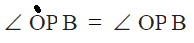 A
B
P
आकर्ति से पता लगता हैं कि
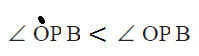 26
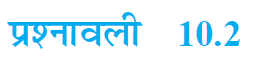 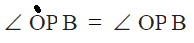 इसलिए
संभव नहीं हैं
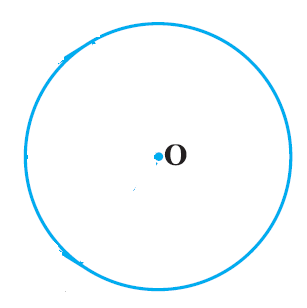 यह तभी संभव हैं यदि  
OP  & O'P संपाती  हो
O'
इसलिए  बिंदु P से   AB  पर  बनाया गया लंब  केंद्र से गुजरता हैं
A
B
P
27
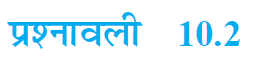 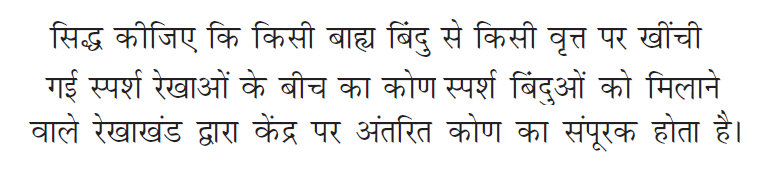 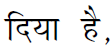 PA  और PB  बाह्य बिंदु P   से दो स्पर्श रेखायें हैं जो कि वृत्त को बिंदु A और B   पर छुती हैं वृत्त का  केंद्र O  हैं ,
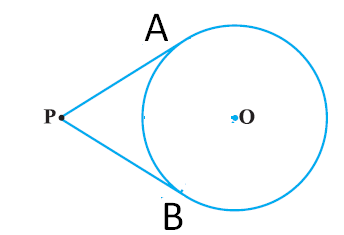 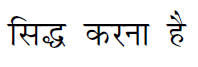 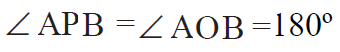 रचना
OA &OB  को मिलाया
28
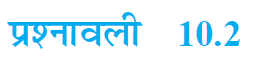 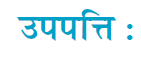 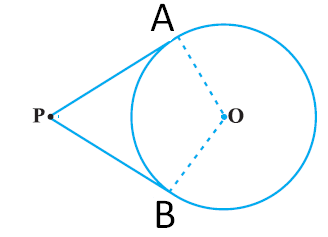 हम जानते हैं कि वृत्त के किसी बिंदु पर स्पर्श रेखा स्पर्श बिंदु से  जाने वाली त्रिज्या पर लंब होती हैं
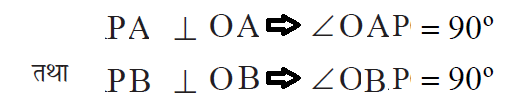 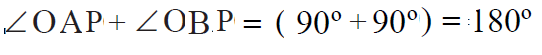 29
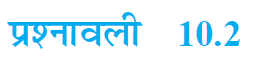 परन्तु हम जानते हैं कि चतुर्भुज के सभी कोनो का योग 360  * होता हैं
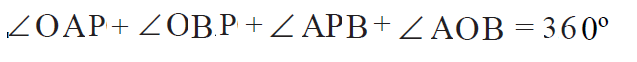 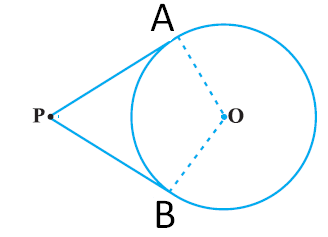 अतः (1 ) और (2 ) से
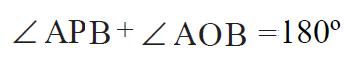 30
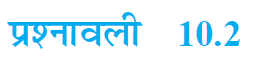 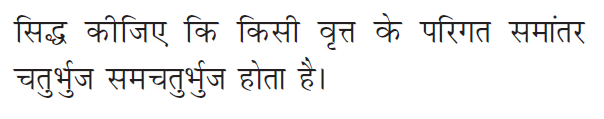 C
D
R
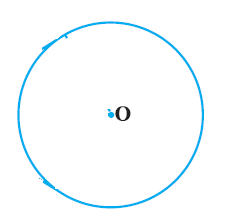 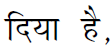 वृत्त के परिगत एक समानांतर चतुर्भुज हैं ,वृत्त का केंद्र O  हैं I
Q
S
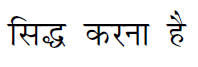 ABCD  एक  समचतुर्भुज हैं
B
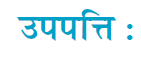 A
P
हम जानते हैं कि वृत्त के बाह्य बिंदु से  वृत्त पर डाली गई स्पर्श रेखाएं बराबर होती हैं
31
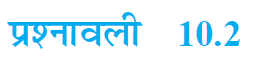 इसलिए  
AP =AS ...........(1 )   (A  से स्पर्श रेखा )
BP =BQ ...........(2 )   (B से स्पर्श रेखा) 
CR =CQ ...........(3 )   (C  से स्पर्श रेखा) 
DR =DS ...........(4 )   (D  से स्पर्श रेखा )
C
D
R
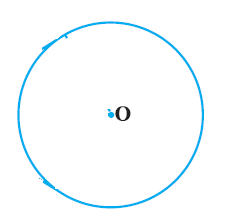 AB +CD =AP +BP +CR +DR
अब
Q
AS +BQ +CQ +DS  (1 ,2 3 ,4  से ).
S
=(AS +DS )+(BQ +CQ )
B
A
P
=AD +DC
इसलिए  AB +CD=AD +DC
32
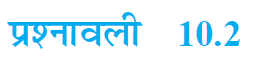 (समानांतर चतुर्भुज आमने सामने
     वाली  भुजाएं बराबर होती हैं I )
2AB =2AD
AB =AD
C
D
R
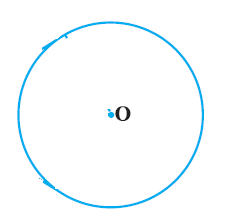 इस प्रकार AB =CD =AD   =BC
Q
S
अतः ABCD    एक
   समचतुर्भुज   हैं
B
A
P
FOR   More question Refer to Exercise 10.2 of Ncert Book
33
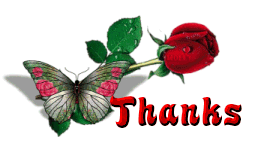 34
INSTRUCTIONS FOR TEACHERS
Whenever you see a hand instead of an arrow while moving the mouse, you need to click on it, it could be a link to any important video, image, sound etc.
A home page symbol is given at the extreme right hand corner of each slide . Clicking the home icon would lead you to Home page from where you can access and show any specific slide/topic of the lesson.
A book link has been given on each slide  next to the home icon. On clicking it, NCERT book will open.
The hyperlinks to the videos have been given to a specific image of camera/ television/cameraman etc. next to the book icon on slides as per the requirement.
 In case the hyperlink is not working,  you can show important videos form the raw material folder titled as videos.
During slideshow, Press F1 for help.
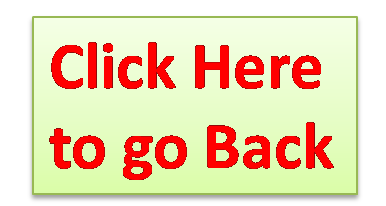 35
REFERENCES
http://www.animationlibrary.com

http://www.animationsplayhouse.com

http://www.heatheranimations.com

http://www.ilovewavs.com 

http://www.images.google.co.in

http://www.ncert.nic.in

http://www.soundjay.com 

http://www.soundbible.com

http://www.youtube.com

NCERT BOOKS